Simulation
Geometry
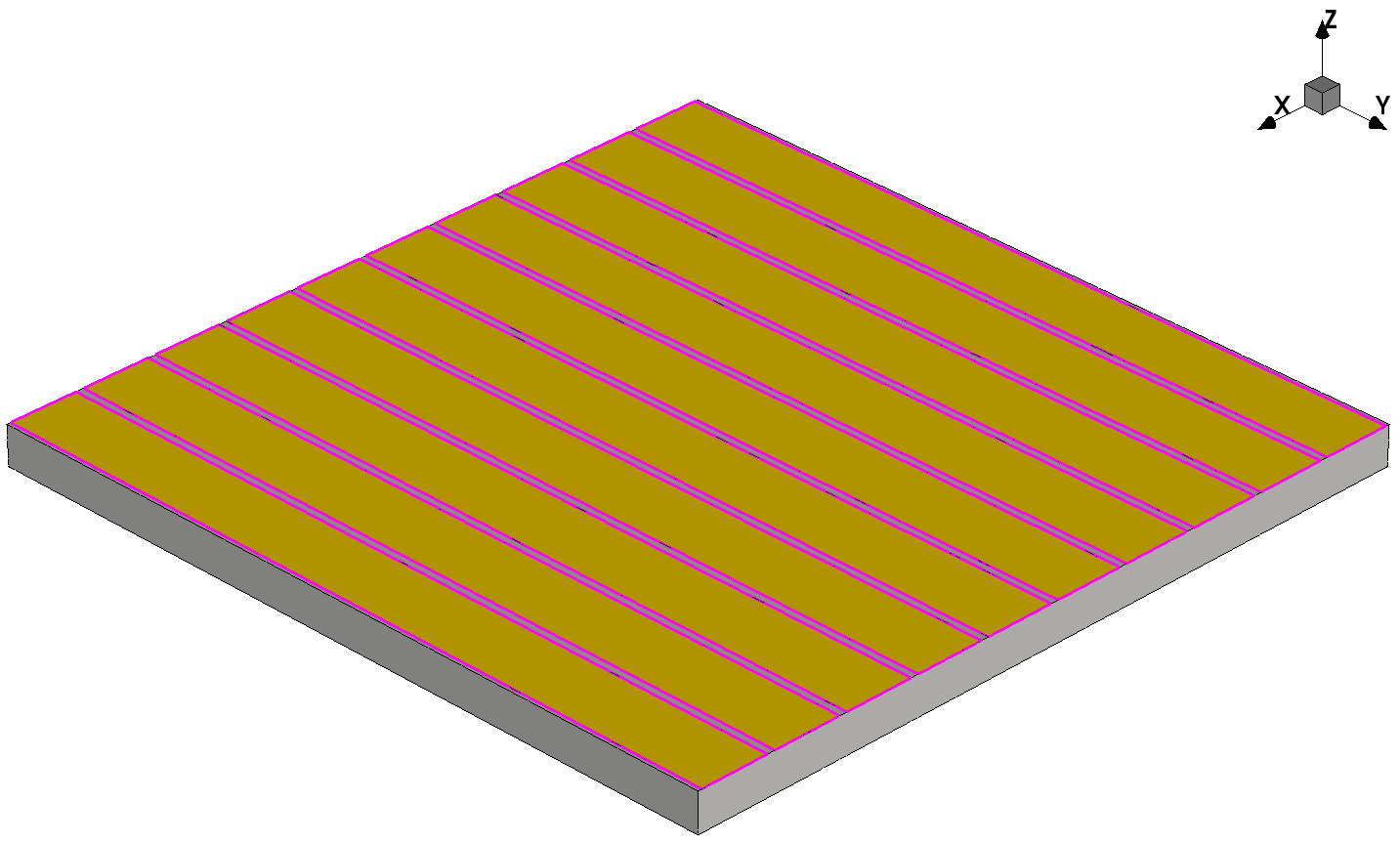 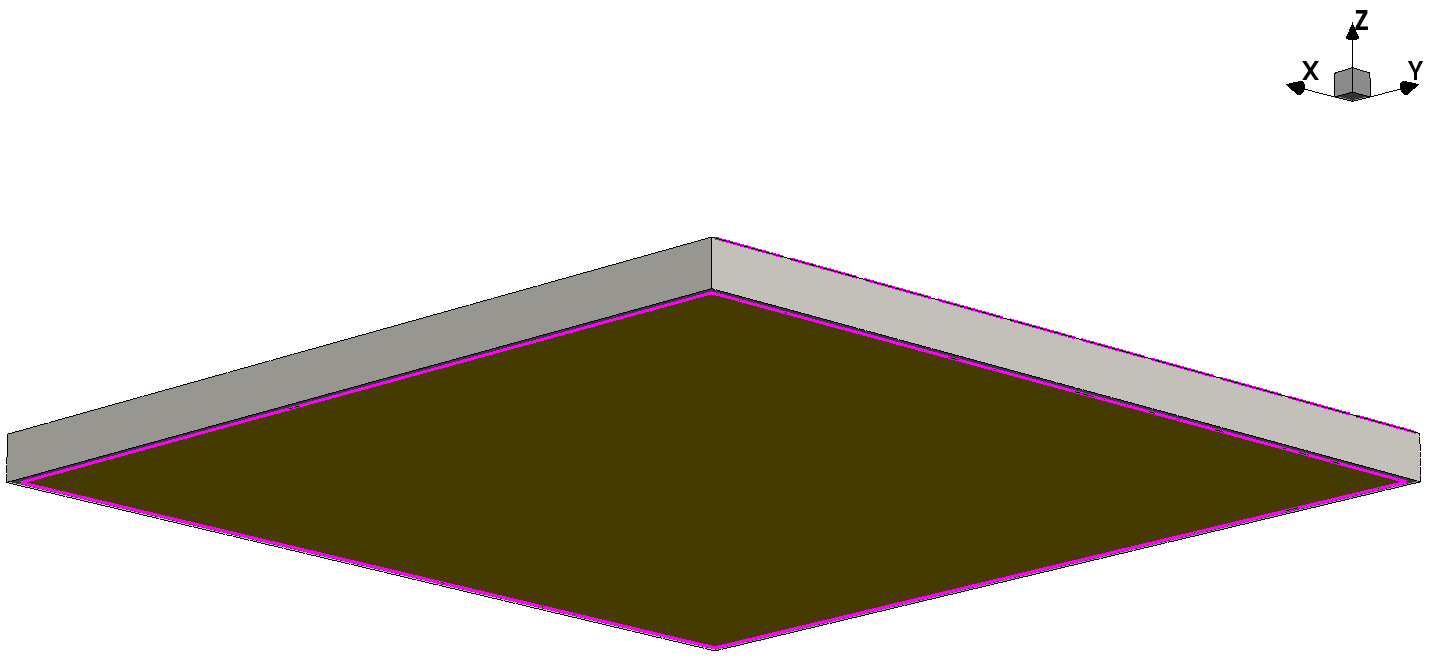 Contact
(品红色框)
电极距离边缘
0.1 mm
电极距离边缘
0.05 mm
间隔 0.1 mm
Geometry - Electrode
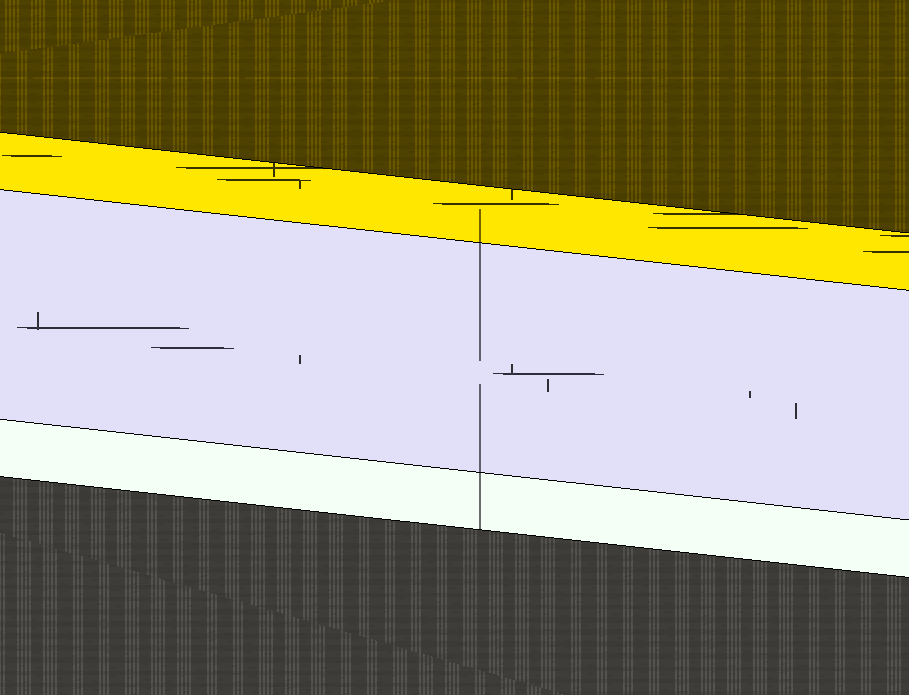 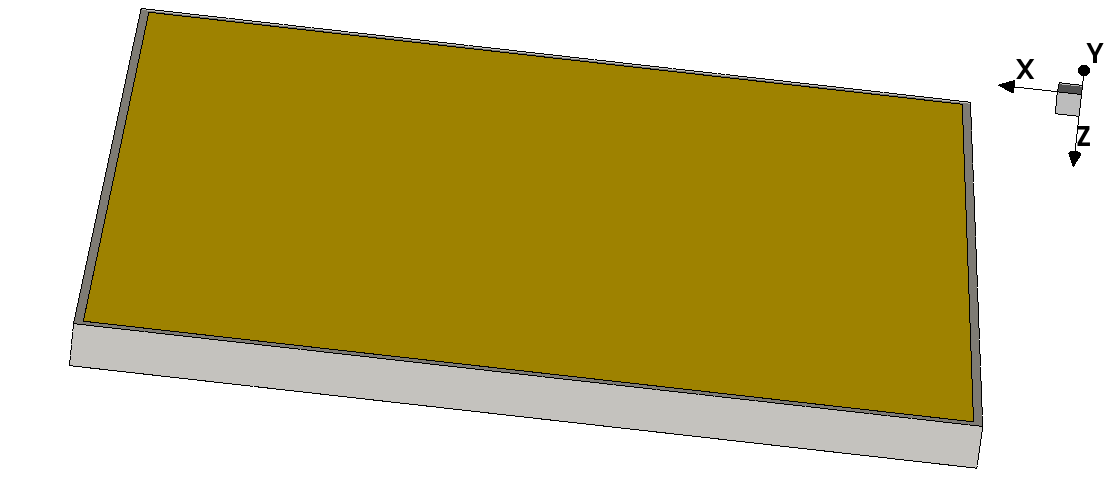 （顶面  金）
50 nm    金


200 nm  钨


50 nm    钛
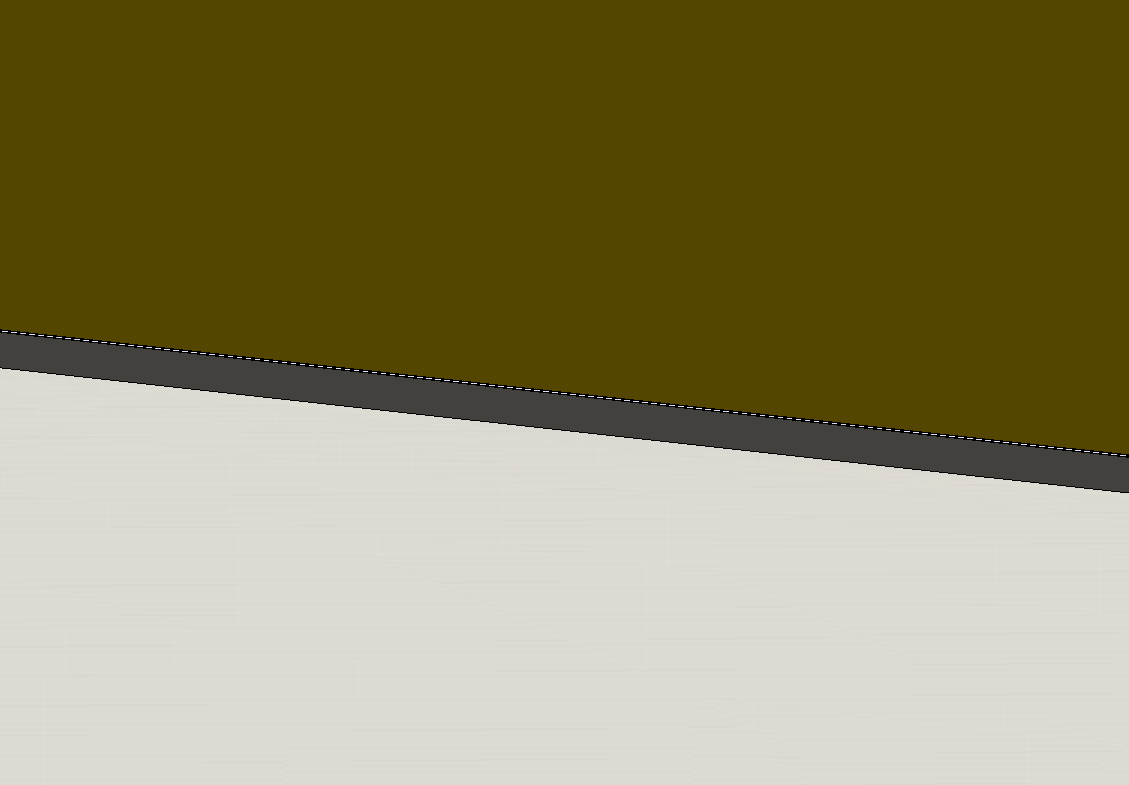 （顶面  金刚石）
Simulation
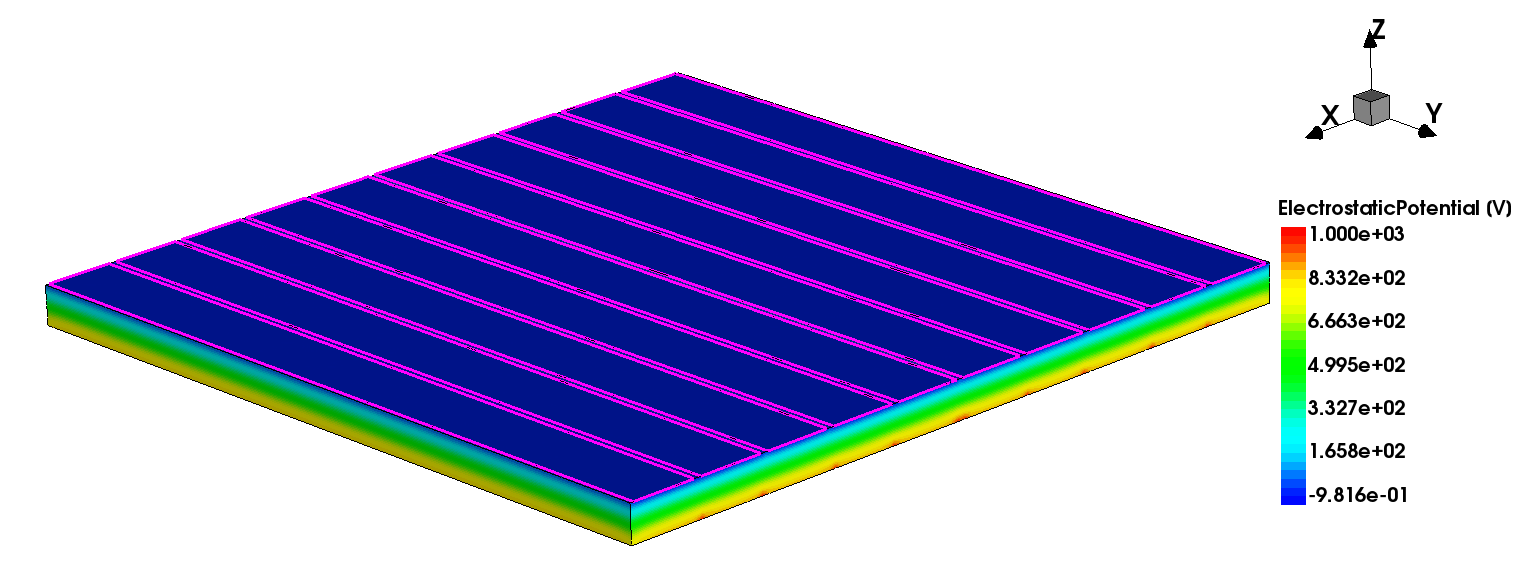 电势分布
正面 0 V
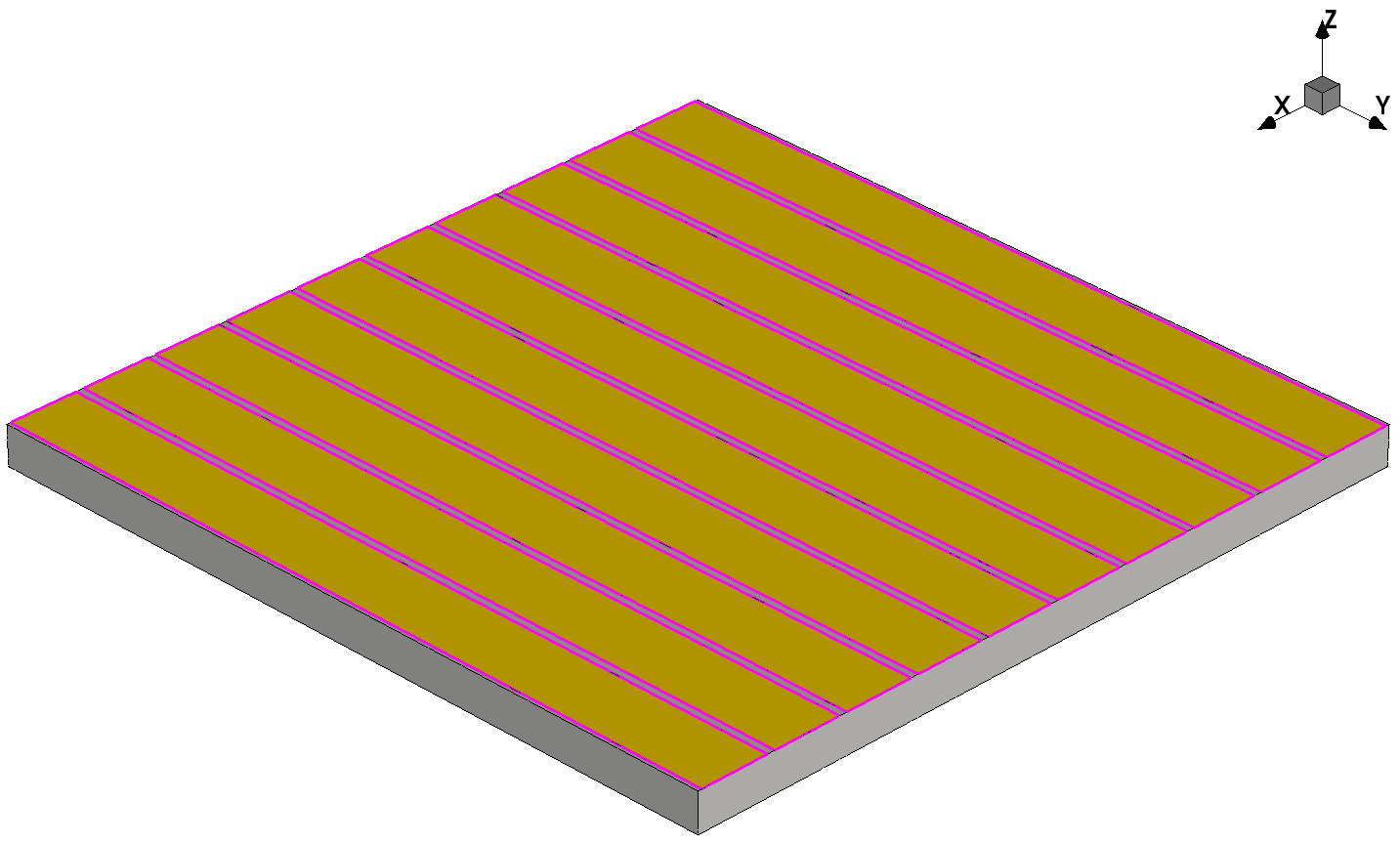 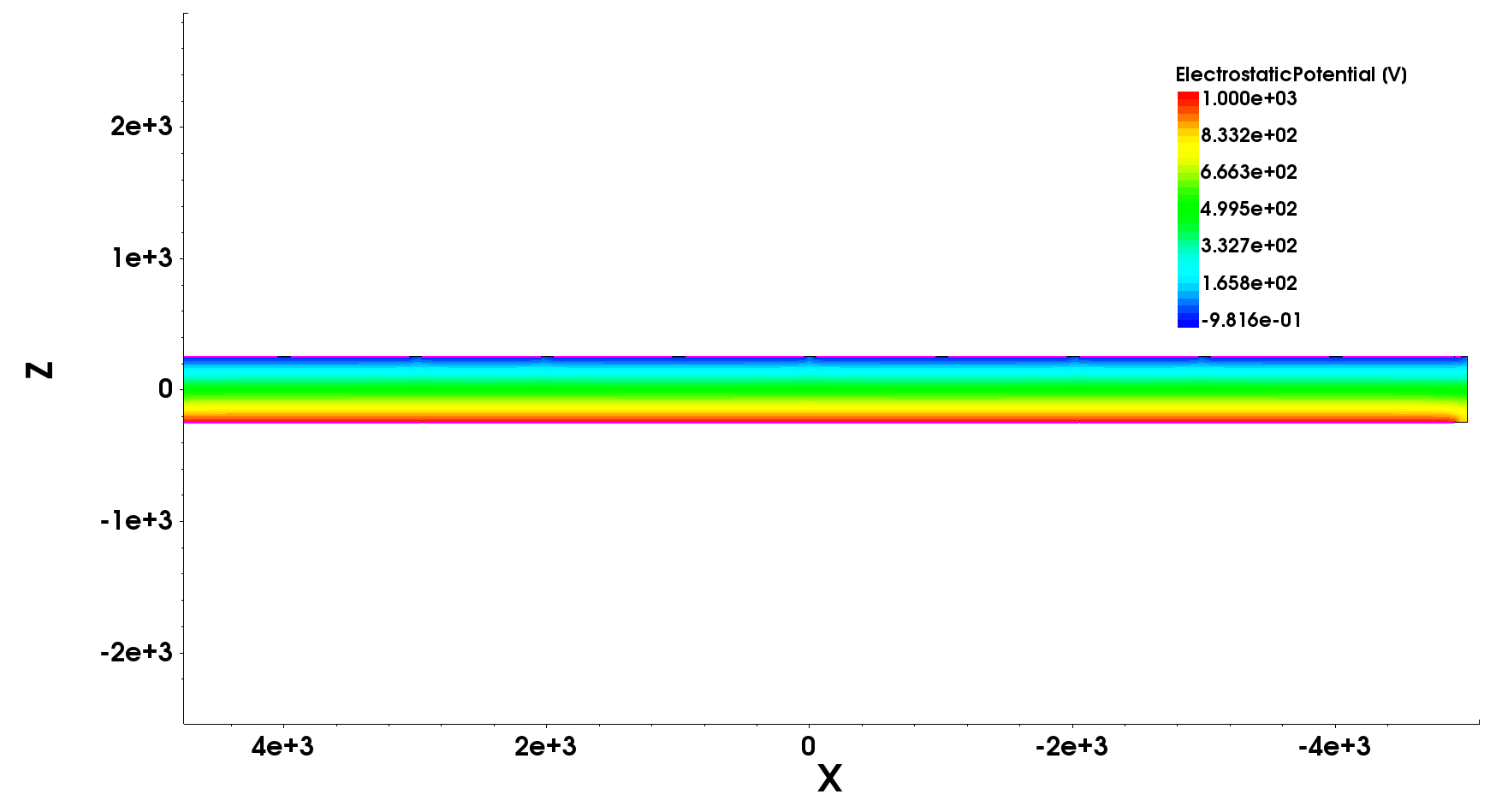 反面 1000 V
模型较大，模拟耗时较长
制作小模型以测试代码（Meshing、Simulation）
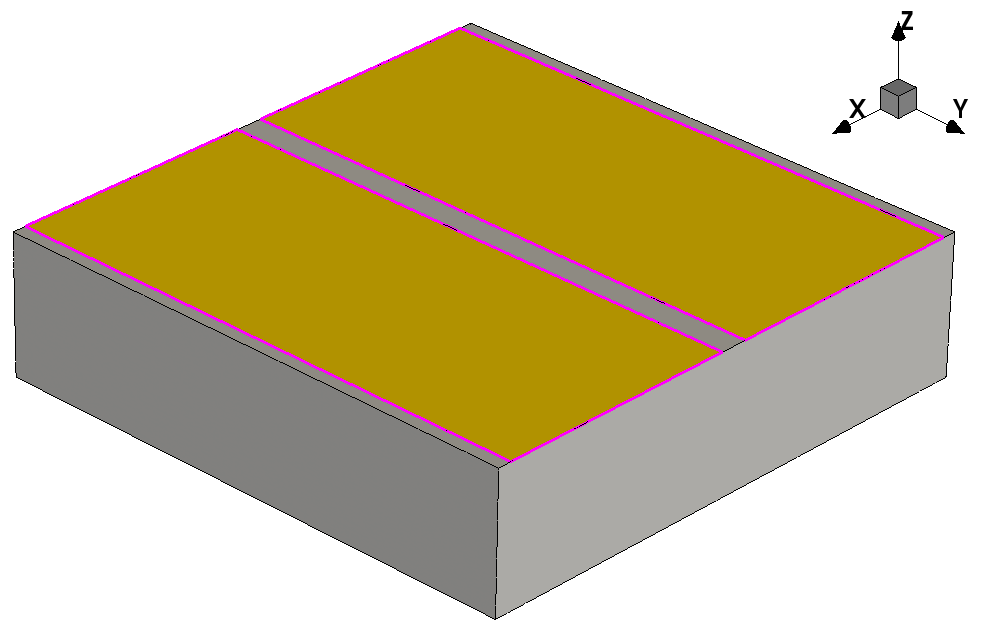 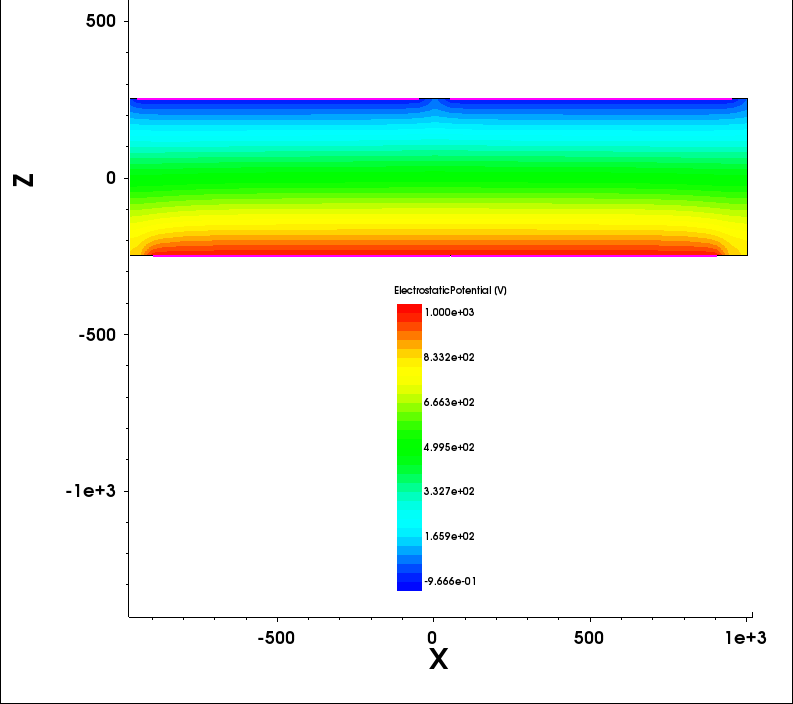 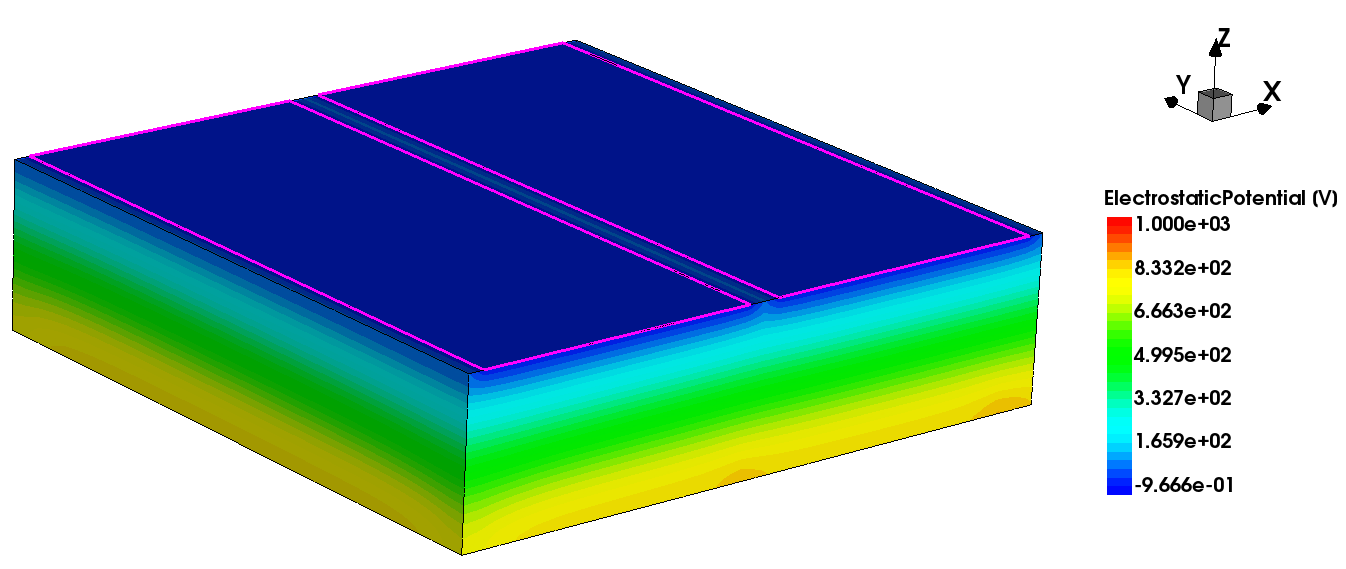 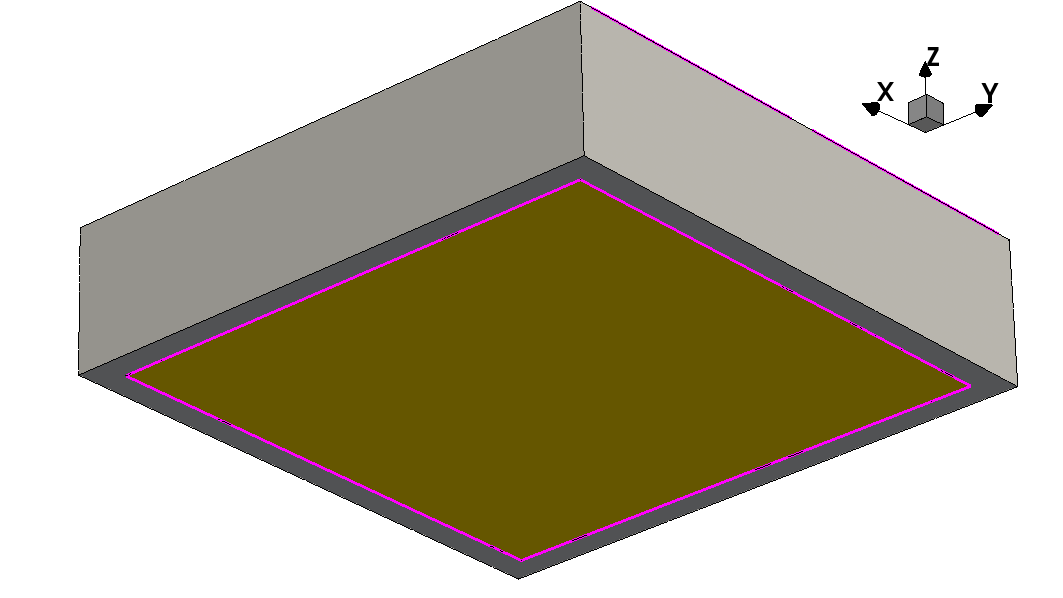